ПИТАНИЕ ДЕТЕЙ ШКОЛЬНОГО ВОЗРАСТА
Питание дошкольников
Питание детей 3-7 лет должно быть организовано таким образом, чтобы обеспечить нормальный рост и развитие детского организма, подготовить мышцы, кости и мозг к резкому возрастанию умственных и физических нагрузок и изменению режима, связанному с началом учебы в школе.
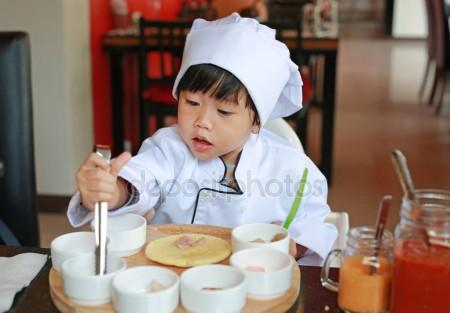 Для этого важно соблюдать несколько основных принципов питания:
Адекватная энергетическая ценность рациона, соответствующая энергозатратам ребенка.
Сбалансированность рациона по всем заменимым и незаменимым пищевым факторам.
Максимальное разнообразие рациона, являющееся основным условием обеспечения его сбалансированности.
Оптимальный режим питания.
Адекватная технологическая и кулинарная обработка продуктов и блюд, обеспечивающая их высокие вкусовые достоинства и сохранность исходной пищевой ценности.
Учет индивидуальных особенностей детей.
Обеспечение безопасности питания, включая соблюдение всех санитарных требований к состоянию пищеблока, поставляемым продуктам питания, их транспортировке, хранению, приготовлению и раздаче блюд.
Энергетическая "емкость" пищи измеряется в калориях. Но ценность детской пищи заключается не только в количестве калорий, необходимо также, чтобы она содержала в себе все те вещества, из которых состоит человеческий организм. Белки, жиры, углеводы, витамины, минеральные вещества и вода - вот тот строительный материал, который нужен растущему организму ребенка каждый день
3 года     4 - 6 лет  	7 лет
Энергия, ккал	1540	1970	2350
Белки, г	                   53	  68               77
Жиры, г     	53	68	79
Углеводы, г	212	272	335
Белки
Источниками белка являются мясо, рыба, молоко и молочные продукты, яйца (животные белки), а также хлеб, крупы, бобовые и овощи (растительные белки). Недостаток в рационе ребенка белков не только замедляет нормальный рост и развитие, но снижает устойчивость к воздействию инфекций и других неблагоприятных внешних факторов. Поэтому белки должны постоянно включаться в рацион дошкольников и школьников.

Для того, чтобы белки хорошо усваивались и наиболее полно использовались клетками и тканями организма, необходимо не только достаточное количество белков, но и правильное соотношение их с количеством углеводов и жиров. Наиболее благоприятным сочетанием является 1 г белка на 1 г жира и 4 г углеводов.
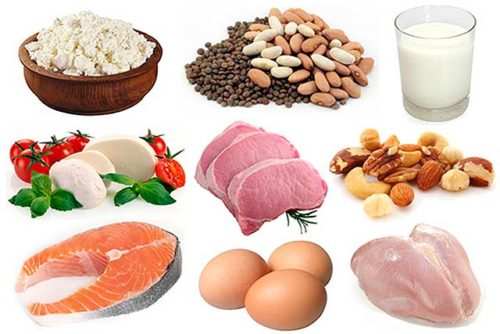 Жиры
Источники жиров - это масло сливочное и растительное, сливки, молоко, молочные продукты (сметана, творог, сыр), а также мясо, рыба и др. Повышенное потребление продуктов с высоким содержанием жиров нежелательно.
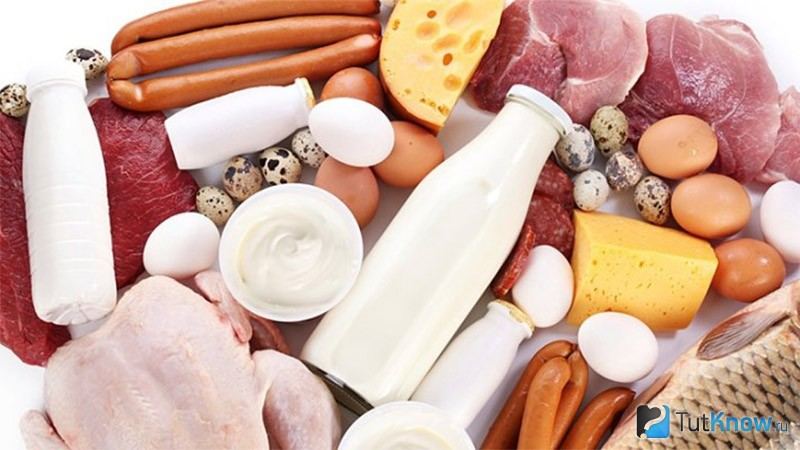 Углеводы
Источники углеводов - это сахар, все сладкое, в том числе фрукты, кондитерские изделия, далее - овощи, хлеб, крупы, молочный сахар, содержащийся в молоке. Роль углеводов особенно важна из-за большой подвижности и физической активности детей. Большая работа мышц требует больших энергетических затрат, богатой углеводами пищи.
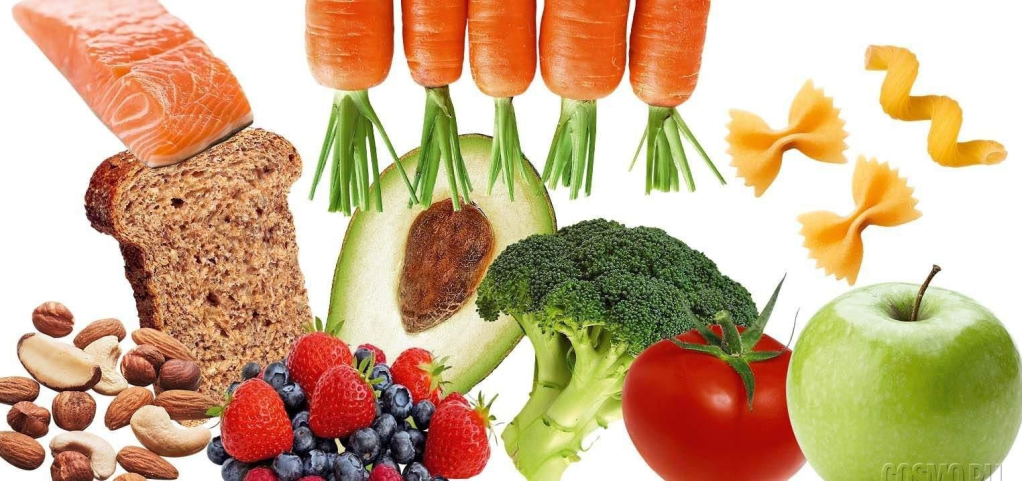 Минеральные соли и микроэлементы
Минеральные соли и микроэлементы являются строительным материалом для органов, тканей, клеток и их компонентов. Обеспечить их поступление в организм особенно важно в период активного роста и развития ребенка.

Минеральные соли играют важную роль в обмене воды в организме, регуляции активности многих ферментов. Минеральные вещества делят на две группы в зависимости от содержания в организме: макроэлементы или минеральные соли (натрий, калий, кальций, фосфор, магний, хлориды, сульфаты и др.) и микроэлементы (железо, медь, цинк, хром, марганец, йод, фтор, селен и др.). Содержание макроэлементов в организме может составлять до 1 кг. Микроэлементы не превышают десятков или сотен миллиграммов.

В приведенной ниже таблице указаны основные, наиболее важные для детского организма вещества и их суточная норма для детей 3 (первая цифра) и 7 лет (вторая цифра).
Таблица среднесуточной нормы физиологической потребности организма в основных микро- и макроэлементах
Витамины
Для правильного роста и развития ребенку необходима пища, богатая витаминами. Витамины - это органические вещества с высокой биологической активностью Они не синтезируются организмом человека или синтезируются в недостаточном количестве, поэтому должны поступать в организм с пищей. Витамины относятся к незаменимым факторам питания. Содержание витаминов в продуктах гораздо ниже, чем белков, жиров и углеводов, потому постоянный контроль над достаточным содержанием каждого витамина в повседневном рационе ребенка необходим.

В отличие от белков, жиров и углеводов, витамины не могут служить строительным материалом для обновления и образования тканей и органов человеческого тела, не могут служить источником энергии. Но они являются эффективными природными регуляторами физиологических и биохимических процессов, обеспечивающих протекание большинства жизненно важных функций организма, работы его органов и систем.

В приведенной ниже таблице указаны основные, наиболее важные для детского организма витамины и их суточная норма для детей 3 (первая цифра) и 7 лет (вторая цифра).
Таблица среднесуточной нормы физиологической потребности организма в основных витаминах
Рацион
В соответствии с перечисленными принципами организации питания, рацион ребенка должен включать все основные группы продуктов.

Из мяса предпочтительнее использовать нежирную говядину или телятину, курицу или индейку. Менее полезны колбасы, сосиски и сардельки. Субпродукты служат источником белка, железа, ряда витаминов и могут использоваться в питании детей.

Рекомендуемые сорта рыбы: треска, минтай, хек, судак и другие нежирные сорта. Соленые рыбные деликатесы и консервы могут оказать раздражающее действие на слизистую желудка и кишечника, особенно в дошкольном возрасте. Их рекомендуется включать в рацион лишь изредка.

Особое место в детском питании занимают молоко и молочные продукты. Это не только источник легкоусвояемого кальция и витамина В2. Именно в молоке необходимые для развития и роста детского организма кальций и фосфор содержатся в идеальной пропорции 2:1, что позволяет этим элементам хорошо усваиваться.

Фрукты, овощи, плодоовощные соки содержат углеводы (сахара), некоторые витамины, микроэлементы, а также такие полезные вещества как пектин, клетчатка, пищевые волокна и другие. Эти продукты улучшают работу органов пищеварения, предотвращают возникновение запоров.

Необходимы хлеб, макароны, крупы, растительные и животные жиры, особенно гречневая и овсяная крупы. Растительное масло как приправа к салатам позволяет усваиваться многим полезным веществам, содержащимся в овощах.

Однако правильного подбора продуктов недостаточно. Учитывая незрелость пищеварительных органов ребенка, продукты нуждаются в щадящей кулинарной обработке. Кроме того, необходимо стремиться к тому, чтобы готовое блюдо было красивым, вкусным и ароматным.
Организация питания. Режим. Примерное меню
Важным условием является строгий режим питания, который предусматривает не менее 4 приемов пищи. Причем 3 из них должны обязательно включать горячее блюдо. При этом на долю завтрака приходится приблизительно 25% суточной калорийности, на долю обеда 40%, полдника - 15%, ужина - 20%.

Чтобы обеспечить разнообразие блюд и правильное их чередование, меню желательно составлять сразу на несколько дней вперед, еще лучше - на целую неделю. Если молоко и молочные продукты должны входить в рацион питания ребенка ежедневно, то на завтрак, обед и ужин первые и вторые блюда желательно повторять не чаще, чем через 2-3 дня. Это также позволяет поддержать у дошкольника хороший аппетит. Следует избегать одностороннего питания - преимущественно мучного и молочного: у ребенка может возникнуть витаминная недостаточность даже в летне-осенний период.
Ориентировочно в сутки ребенок 4-6 лет должен получать следующие продукты:
молоко (с учетом идущего на приготовление блюд) и кисломолочные продукты - 600 мл,
творог - 50 г,
сметана - 10 г,
твердый сыр - 10 г,
масло сливочное - 20 - 30 г (в каши и на бутерброды),
обязательно растительное масло - 10 г (лучше в салаты, винегреты),
мясо - 120-140 г,
рыба - 80-100 г,
яйцо - 1/2-1 шт.,
сахар (с учетом кондитерских изделий) - 60-70 г,
пшеничный хлеб - 80-100 г,
ржаной хлеб - 40-60 г, крупы, макаронные изделия - 60 г,
картофель - 150-200 г,
различные овощи -300 г,
фрукты и ягоды - 200 г.
Полдник и ужин должны быть легкими. Это могут быть овощные, фруктовые, молочные, крупяные блюда. Но если у ребенка снижен аппетит, можно увеличить во время ужина не количество конкретного блюда, а его калорийность: пусть ужин будет более плотным, чем обед. Таким образом можно помочь развивающемуся организму справиться с возрастающими энергозатратами.

На завтрак хорош горячий напиток (кипяченое молоко, чай), которому предшествует любое горячее блюдо (например, омлет), не очень объемное и не требующее длительного времени на приготовление.
Во время обеда обязательно накормить ребенка супом или борщом. Ведь первые блюда на основе овощных или мясных бульонов являются сильными стимуляторами работы рецепторов желудка. Это способствует повышению аппетита и улучшению процесса пищеварения.

Детям очень полезны свежие овощи, фрукты, ягоды. Дошкольник может потреблять их сырыми или в виде приготовленных на их основе блюд. Салаты лучше предложить перед первыми и вторыми блюдами, так как они способствуют интенсивной выработке пищеварительных соков и улучшают аппетит. Если вы дадите салат и на завтрак, и на обед, и на ужин (пусть даже понемногу), будет особенно хорошо. Свежие фрукты идеально подходят для полдника. А вот в промежутках между едой их лучше ребенку не предлагать, особенно сладкие.

Яйца полезены для дошколят. Ведь в них содержится много витаминов A и D, фосфора, кальция, железа. В сыром виде давать яйца не следует, поскольку существует вероятность заражения сальмонеллезом.

У шестилетнего ребенка электролитный обмен еще неустойчив, поэтому излишнее поступление воды в его организм может создать дополнительную нагрузку на сердце и почки. Суточная потребность дошкольника в воде составляет в среднем 60 мл на 1 кг веса. Некоторые дети в жаркие летние дни очень много пьют. Но чтобы утолить жажду, не обязательно употреблять много жидкости. Важно научить малыша пить понемногу и маленькими глоточками. Можно просто ограничиться полосканием рта холодной водой.

Пищу дошкольникам уже не нужно готовить на пару и сильно измельчать. Можно готовить жареные блюда, хотя особенно увлекаться этим не следует, так как есть с опасность возникновения при обжаривании продуктов окисления жиров, которые раздражают слизистые, вызывают изжогу и боль в животе. Поэтому лучше всего тушить и запекать блюда в духовом шкафу.
Не рекомендуется!
Некоторые продукты крайне нежелательны в рационе дошкольника. Не рекомендуются: копченые колбасы, консервы, жирные сорта мяса, некоторые специи: перец, горчица и другие острые приправы. Для улучшения вкусовых качеств лучше положить в пищу петрушку, укроп, сельдерей, зеленый или репчатый лук, чеснок. Последние, кроме того, обладают и способностью сдерживать рост болезнетворных микробов. Вкус пищи можно значительно улучшить, если использовать некоторые кислые соки (лимонный, клюквенный), а также сухофрукты.
Здоровое питание и детский сад
Большинство дошкольников посещают детский сад, где получают четыре раза в день необходимое по возрасту питание. Поэтому домашний рацион должен дополнять, а не заменять рацион детского сада. С этой целью в каждой группе воспитатели вывешивают ежедневное меню, чтобы родители могли с ним ознакомиться. Поэтому дома важно дать малышу дома именно те продукты и блюда, которые он недополучил днем.

Завтрак до детского сада лучше исключить, иначе ребенок будет плохо завтракать в группе. В крайнем случае можно напоить его кефиром или дать яблоко. В выходные и праздничные дни лучше придерживаться меню детского сада, используя наши рекомендации.
СПАСИБО ЗА ВНИМАНИЕ!